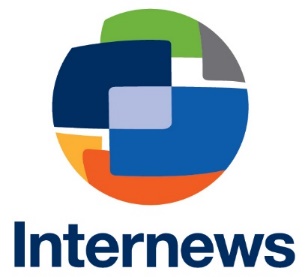 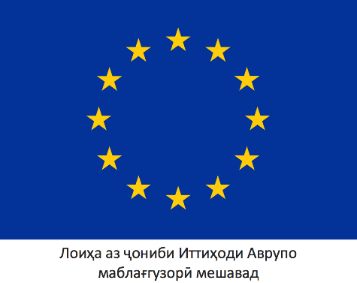 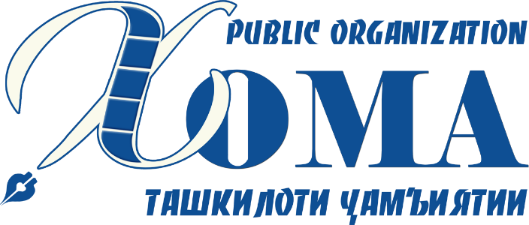 Мафҳуми низоъ
Конфликт – это когда люди пытаются удовлетворить свои неудовлетворенные потребности, повысить свое влияние, защитить свою идентичность, получить расширенный доступ к ресурсам и уменьшить неравенство и несправедливость. Но также стороной конфликта могут быть люди, сопротивляющиеся переменам, и борющиеся за сохранение привилегий. Конфликт – важная движущая сила перемен, а  перемены лежат в основе почти всех репортажей.
Мафҳуми низоъ
Низоъ  раванди табиист ки дар он ду ҷониб барои таъмини манфиатҳо ва ниёзҳои ҳаётӣ ва аслии худ ва ҷилавгирӣ аз дастёбии руқиби худ ба ҳадафу манфиаттҳои мушаххас ё тағйири мавқеъ ва назари рақиб дар бархурди давомдор қарор доранд.Ин бархурд огоҳона ва ҳадафмандона аст. Мафҳум дар  осори зиёди  илмӣ ва таълимӣ ҳудуди собит ва эътирофшудаи маъноӣ надорад. Он маънои зиёде дошта мафҳумҳои рақобат , бархурд,зиддият, муқовимат ва буҳронро фаро гирифтааст.
Низоъ ҳамчун падидаи иҷтимоӣ
Низоъ “ хусусиятӣ зотӣ ва рафънопазири сохтор ва раванди ташаккул ва амалкарди ҷомеаҳост”. Ралф Дарендоф
Дар низои иҷтимоӣ ҳадди  ақал ду  ҷониби даргир аст. Амали онҳо барои ноил шудан ба ҳадафҳои усулан мухолиф ва зид равона аст ки ногузир бархурдро тавлид ва шиддат мебахшад.
Шиддати  бархурд сабабгори тағйир ва таҳаввули рафтор, шеваҳои амал, барноарезӣ ва тадбиқи ҳадафҳо мегардад
Аз ин ҷиҳат низои иҷтимоӣ вазъи возеҳ ва мусаллами зидиятҳои айнӣ ва зеҳнӣ аст, ки дар бархурд ва муқовимати ҷонибҳо инъикоси том дорад.
Низоъ-падидаи иҷтимоӣ
Таркиб ва сохти низои иҷтимоӣ низ масъалаи печида аст. Мамулан  мураккаб ва қисман ба ҳам зид аст. Нақши амалии рукнҳо ва  ва унсурҳои муҳимтарин дар низоъҳои дохилинизом(оила . Гуруҳ,давлат,ҷомеаи байналмилалӣ), байнинизомӣ ва фаронизомӣ нисбатан гуногун аст.
Масъалаи дигар шинохти табиати низоъ аст. Низоъ шакли возеҳи бархурд аст. Аз ин ру дар фаҳмиши омма ва баъзе доираҳои илмӣ ҳамчун падидаи манфӣ арзёбӣ мешавад
Вале иддае аз муҳақиқон онро саросар манфӣ намешуморанд
Мисол.Ҷанги дуюми ҷаҳон.
Низоъ падидаи таърихӣ
Низоъ  падидаи хоси таърихӣ низ ҳаст
Табиист ки оғози дақиқи таърихии он вуҷуд надорад.
Агар мо даврони  ташаккули типи  муосири инсонро баррасӣ намоем мебинем ки рушди ҷомеаи инсонӣ даршароити муқовимат ва бархурдҳои шадид сурат гирифтааст
Таҳти таъсири омилҳои гуногун мазмуни таърихии низоъ таҳаввули ҷиддӣ меёфт  ва печидатар мешуд
Сабаҳои низоъ
причин  для  конфликта.  Они  разнообразны,  и  в большинстве случаев речь идет не просто об одном основании или об 
одной причине для определенного конфликта – природа конфликтов 
обычно многогранна. Некоторые из причин включают:
дефицит ресурсов или когда происходит несправедливое распределение таких ресурсов, как продукты питания, жилье, рабочие места  или земля;
между двумя (или больше) группами, находящимися в конфликте, 
отсутствует коммуникация или ее очень мало;
у групп ошибочные идеи и убеждения относительно друг друга;
между ними существуют неразрешенные обиды из прошлого;
происходит неравномерное распределение власти.
Сабабҳои низоъ
Агар мо маҷмуи сабабҳо ва омилҳои низоъро баррасӣ намоем, мебинем ки дар маркази онҳо сабаби муҳимтарин ва ҳатто бунёдӣ қарор дорад,ки онро метавон мухтасаран МАНФИАТ номид. Он возеҳ аст, ҳатто дар мавриде ки ҷонибҳо онро  устокорона  рупуш  мекунанд.

Зиндагии иҷтимоии  инсон ниёзҳои зиёд дорад ва таъмин нагардидани  ҳаётитирини онҳо( аз қабилии ниёзҳои амниятӣ, физиологӣ, иҷтимоӣ, мақом ва эътибори сиёсӣ, ояндаи устувор ва дилхоҳ ва ғайра омилҳои асосии зуҳур ва ташаккули низоъанд.
Низоми  “арзишҳо”
Маркс : омилҳои моддӣ нақши тарҷеҳӣ доранд
М Вебер: созмондиҳандаи  чунин низом арзишҳои маънавӣ мебошанд
Ҳар ду назария пайванди наздик ва тақрибан табиии манфиат ва арзишҳоро эътироф  ва таъкид доранд.
Мисоли Эрон
Дар таҷрибаи таърихӣ низое ки натиҷаи сабабҳои гуногуннамуд ва гуногун таркиб.(Афғонистон) мебошанд
хулосаҳо
Низоъ падидаи табиӣ буда хоси ҷомеаи инсонист. Он шакли возеҳ ва асосан шадиди  бархурд ва мубориза аст
2 низо дорои  таркиб ва сохтори ниҳоят мураккаб мебошад  ва аз ин ру навъбандӣ ва типологияҳои  ниҳоят зиёд асоснок ва пешниҳод шудаанд( табиию экологӣ, таърихб,иҷтимоӣ миллию қавмӣ, фарҳаггӣ ,минтақавӣ......
Низоъ  равендаст ки марҳилаҳои асосӣ: латентӣ(ғайриошкор), оғоз, авҷ ва хатм дорад. Ҷанбаи муҳими он сатҳи низоъ  мебошад.
хулосаҳо
Низоъ зодаи  омил ва сабабҳои зиёдест ки дар бофти  ҷомеа  нуҳуфтаанд. Мақоми  муҳимро дар байни ин омилу сабабҳо “манфиат”  ИШҒОЛ КАРДААСТ.
Раванд  ва тамоюлҳои  навин таркиб ва мазмуни низоъро ҷиддан дигаргун месозанд ( масалан , низои тамадунҳо ва муборизаи байни адён)